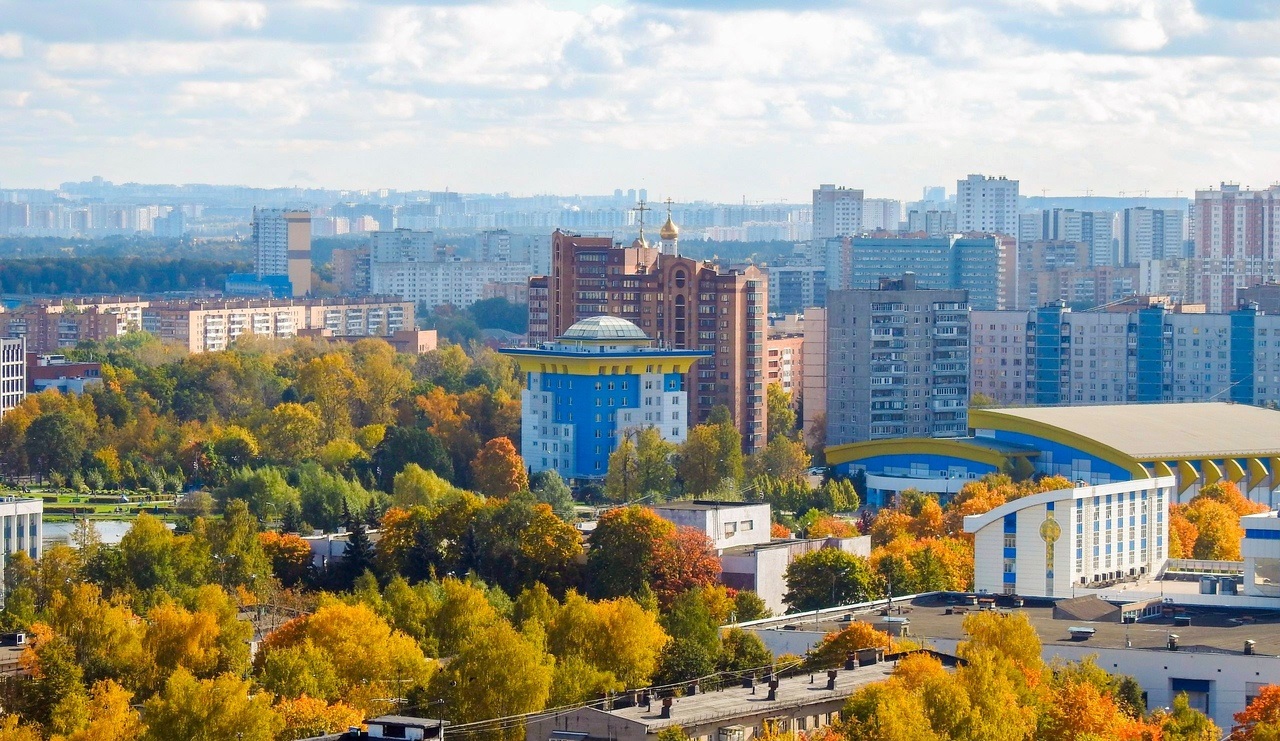 Название учебного заведения
Выпускная квалификационная работа на тему: «Фестивали как вид активного семейного досуга на примере Одинцовского городского округа»
Выполнил:__________________________________________________________________
______________________________________
Проверил:___________________________________________________________________
2022 год
Цель и задачи исследования
Задачи: 
изучить понятие фестиваля и его место в событийном туризме; 

оценить фестивали, проводимыми на территории Одинцовского городского округа как актуальный вид семейного досуга;

 создать программу нового фестиваля для Одинцовского городского округа.
01
02
Цель: проанализировать фестивали Одинцовского городского округа, создать программу фестиваля, направленную на знакомство с различными творческими методами, достижениями культуры, реализующую идею проведения активного семейного досуга.
03
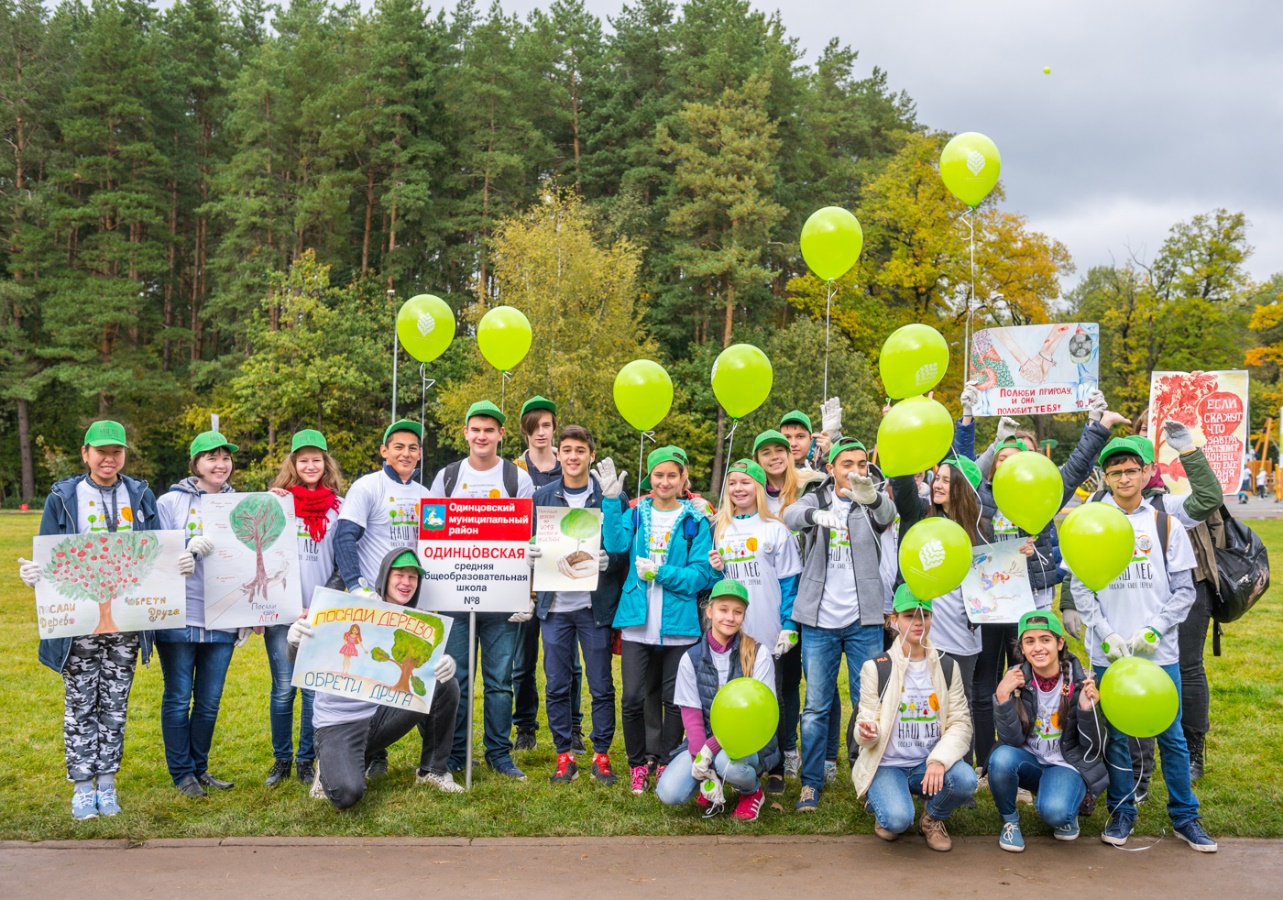 Объект и предметисследования
Объект исследования: фестивали на территории Одинцовского городского округа.
01
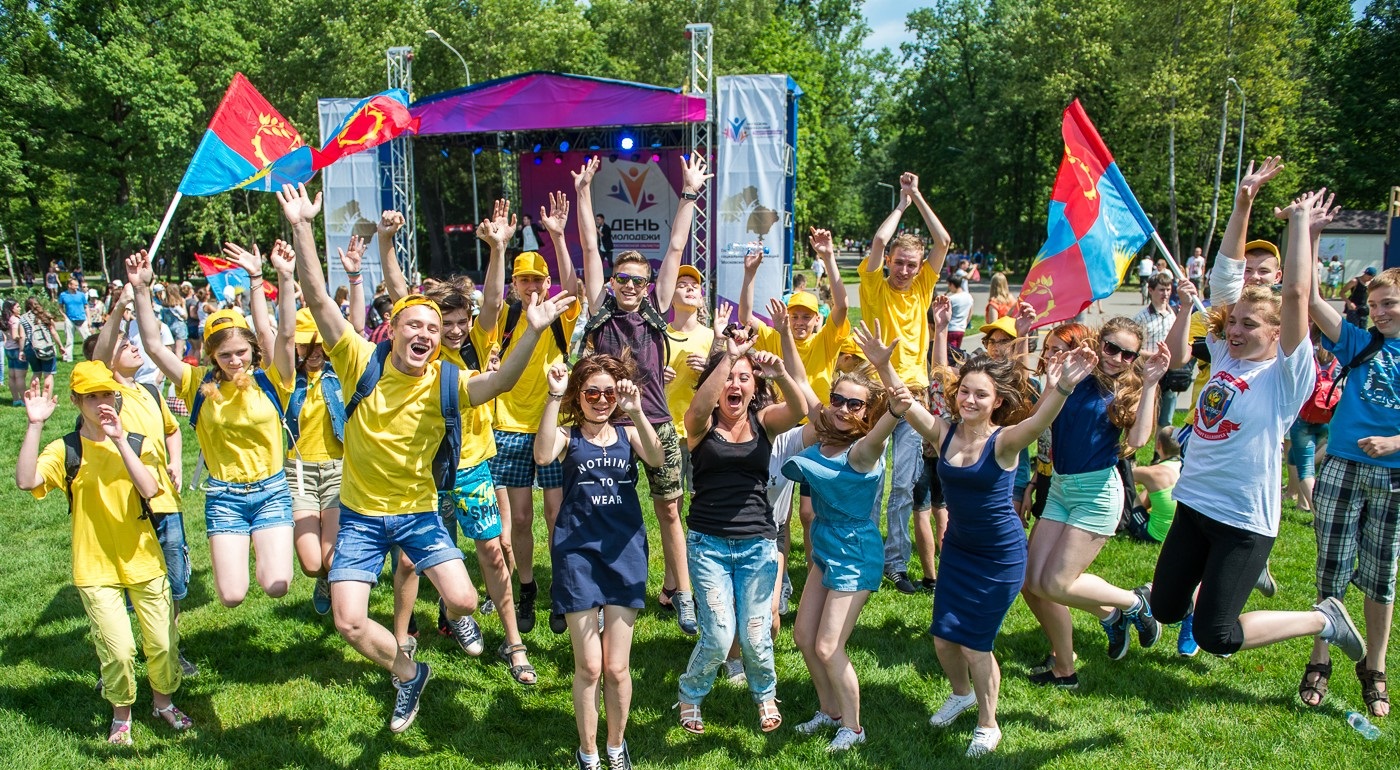 Предмет исследования: фестивали как вид семейного досуга.
02
Актуальность темы исследования
Актуальность работы обусловлена тем, что на сегодняшний день фестивали являются крупнейшей формой творческой деятельности, вовлекающей в процесс активного общения большое количество как участников, так и зрителей. Программы фестивалей настолько широки и многогранны по тематике, что способны удовлетворить интересы различных целевых аудиторий, способствуют знакомству с различными традициями, видами, формами, жанрами традиционного и современного искусства.
Фестивали представляют собой активный процесс, выполняющий несколько значимых социальных функций, таких как: активизация творческой деятельности, развитие творческих способностей, удовлетворение эстетических культурных потребностей личности, поддержка и обеспечение полноценной жизнедеятельности творческих коллективов. Кроме того, фестивали дают возможность и зрителям, и участникам получить новый опыт, объединиться с другими людьми, испытать позитивные, яркие эмоции.
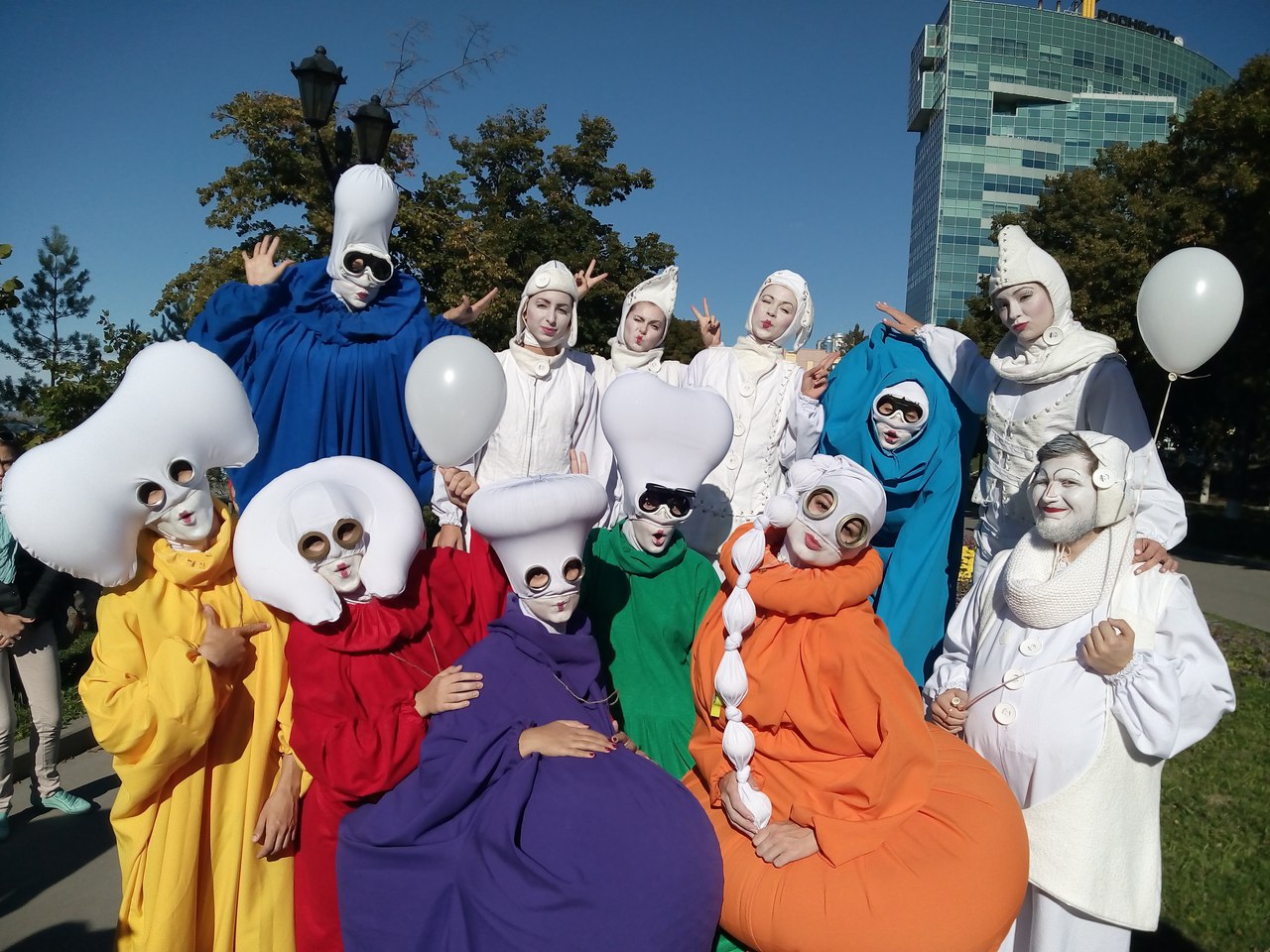 Фестиваль-от латинского festivus – праздничный.
Теоретические аспекты исследования
Семейный досуг-свободное времяпрепровождение, предполагающее совместное участие всех членов семьи в различных видах активной и пассивной деятельности, что способствует сплочению семьи, помогает подружиться и лучше узнать друг друга, является мощным средством для восстановления физических и духовных сил человека, формирование его личности.
Таблица 1-Классификация фестивалей
Анализ фестивалей Одинцовского городского округа Московской области
Особенности праздника  «Семен-Летопроводец»
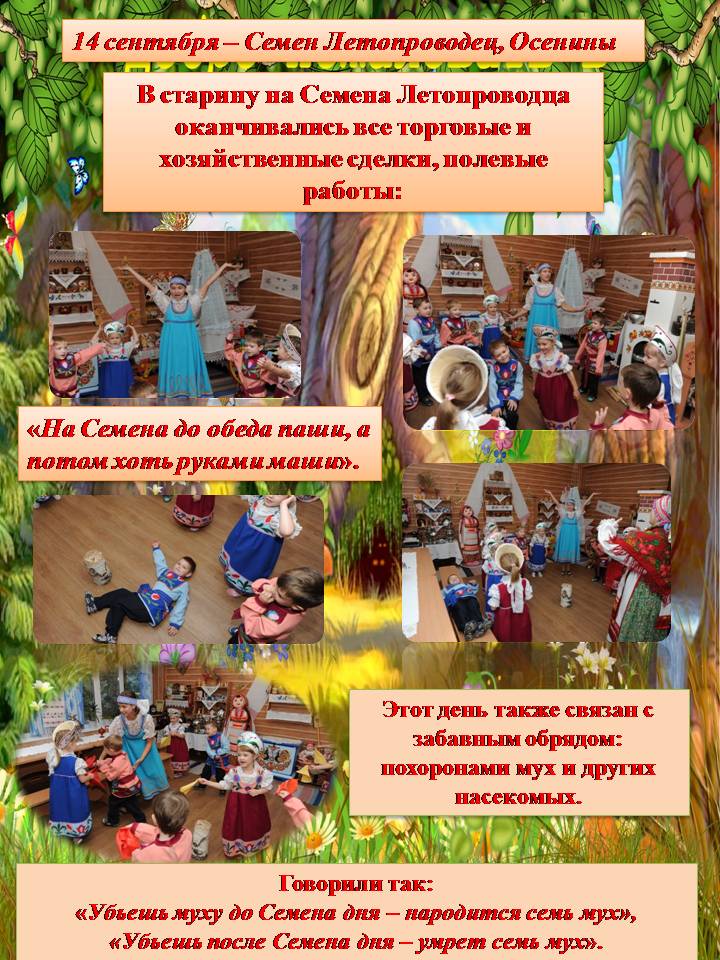 Суть праздника - торжества по поводу приближения осени: накануне заканчивалось лето и начинался новый год. В этот день совершаются обряды: новоселье, засидки, возжигание огня, обряд пострига, похороны мух, предание о воробьях.
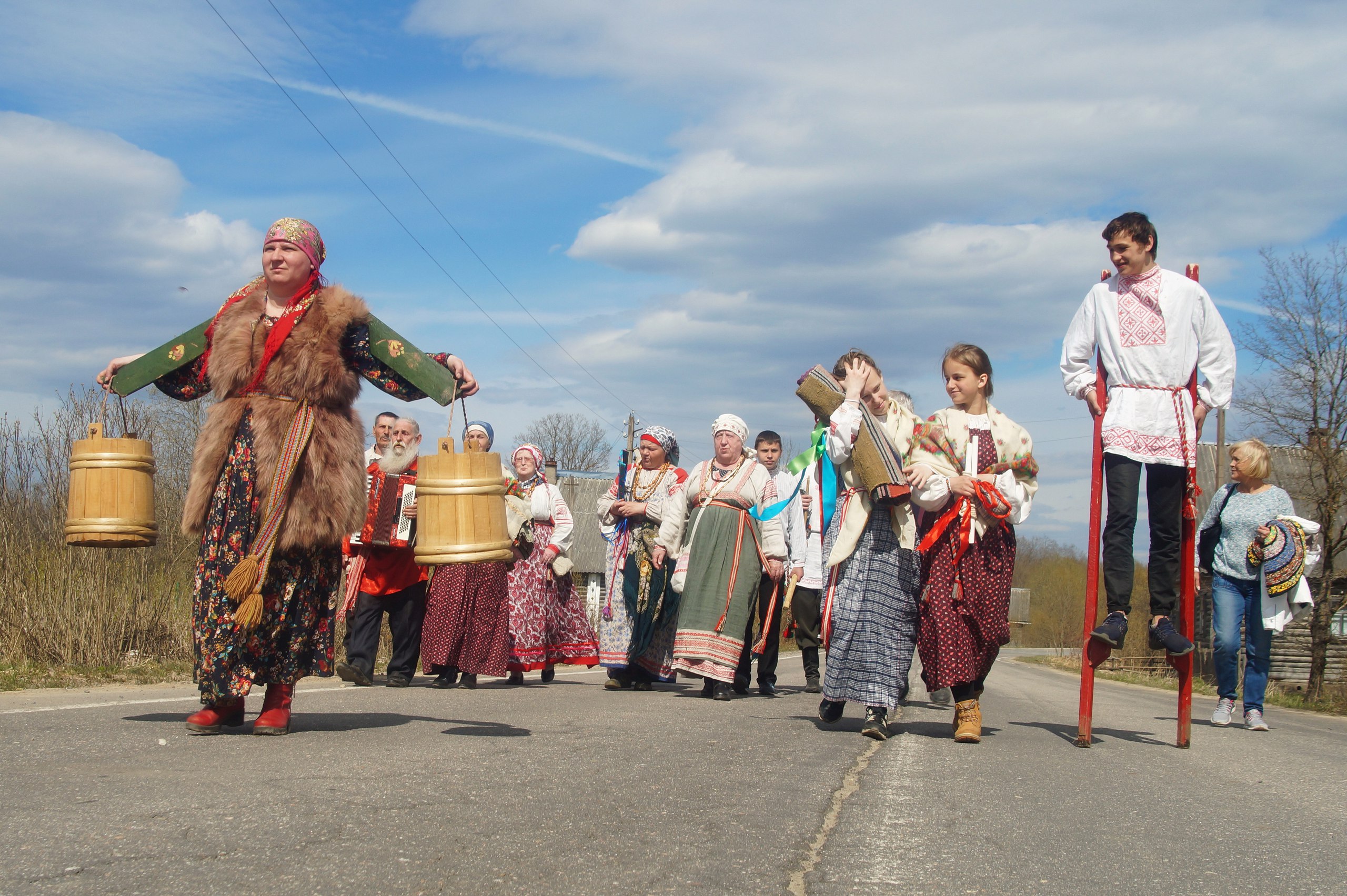 Цель и задачи фестивального праздника «Семен Летопроводец»
Цель-сохранение и развитие русской народной культуры.
Задачи:
познакомить гостей с народными традициями;
поддержать традиции семейного творчества, укрепить семейно-родственные связи поколений на основе общности интересов и увлечений;
 выявить лучшие коллективы, работающие в народном жанре и отдельных участников; 
организовать совместный семейный досуг; приобщить подрастающее поколение к духовному, культурному и историческому наследию русского народа.
01
02
03
04
Программа фестиваля «Семен-Летопроводец»
Целесообразно сделать фестиваль ежегодным. 
Дата проведения: 14 сентября каждого года, перенос праздника на ближайшую субботу от указанной даты.  Время проведения с 10:00 до 20:00 часов.
 Проведение фестиваля рассчитано на 2 дня, субботу и воскресенье. 
В качестве площадки предполагается использовать центральной площадь у администрации Одинцовского городского округа. 
В течении всего фестиваля на площадке будут работать пункты питания, где будет возможно попробовать различные блюда русской кухни. Зона мероприятий блока – центральная аллея от Дома офицеров до Ледового дворца Армада.
Финансирование и продвижение фестиваля «Семен-Летопроводец»
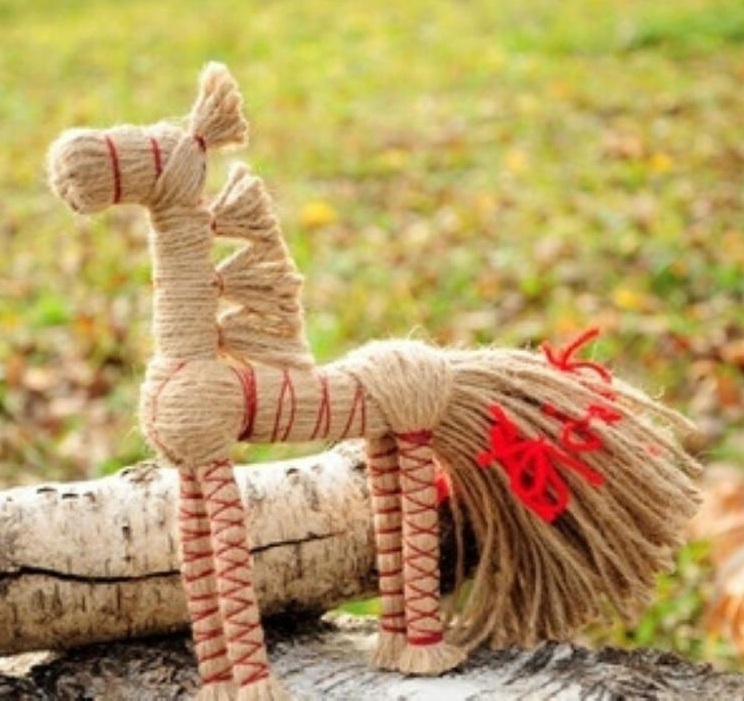 Финансирование данного фестиваля может осуществляться с помощью программы финансирования культурных мероприятий Одинцовского района Московской области или различных спонсоров.
 Для продвижения данного фестиваля целесообразно использовать интернет-ресурсы, например, сайт московской области, Одинцовского городского округа, министерства культуры и туризма Московской области и другие тематические сайты.
 Кроме того, для рекламы и освящения фестиваля можно задействовать народный коллектив «Киностудию «Жаворонок».
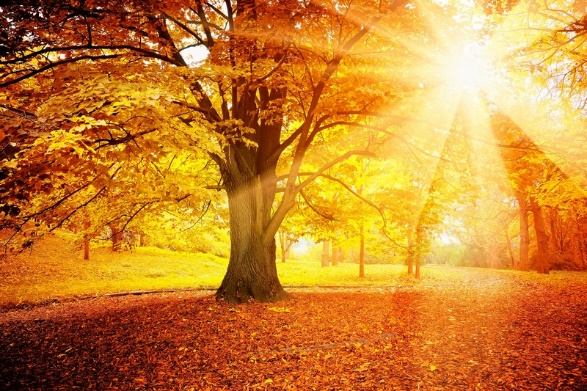 Выводы
Программа, включающая в себя игры, концерты, мастер – классы, хороводы, позволит фестивалю стать ярким семейным досуговым мероприятием на территории Одинцовского городского округа. Фестиваль «Семен-Летопроводец» позволит детям и родителям получить заряд положительных эмоций, разнообразить семейный досуг, что положительно повлияет на морально-психологический климат в семье как между детьми, так и их родителями.
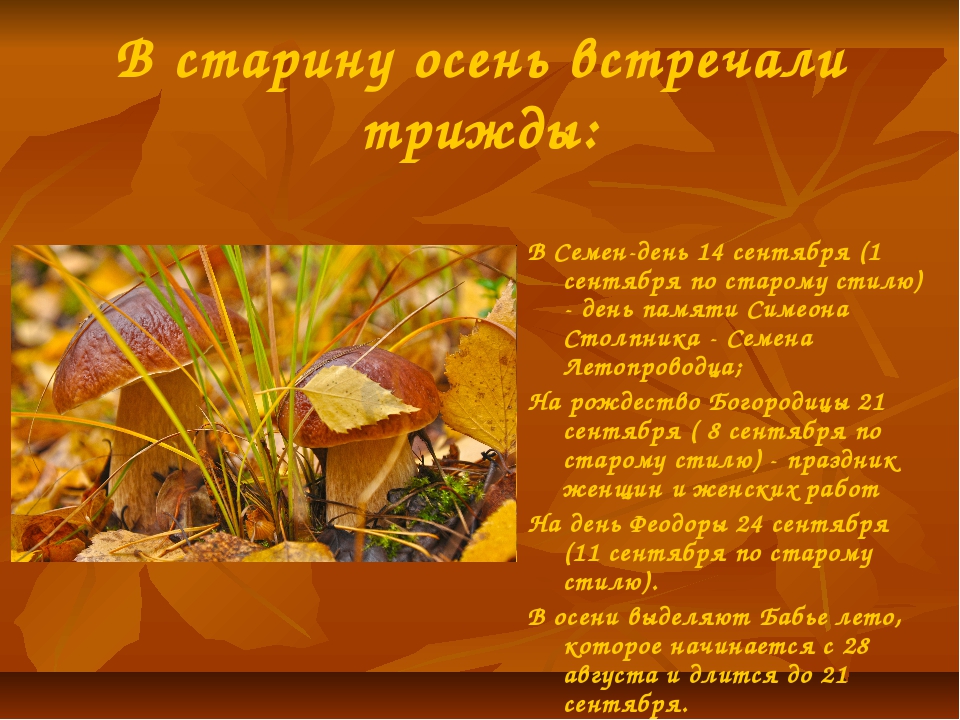 СПАСИБО ЗА ВНИМАНИЕ!